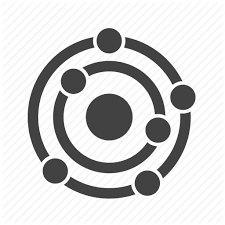 Lecture 2, Atoms, etc.: terms to know
oxyanion
period
periodic law
periodic table
pnictogen
polyatomic ion
proton
spatial isomer
structural formula
structural isomer
transition metal
ion
ionic bond
ionic compound
isomer
isotope
lanthanide
law of constant composition
law of definite proportions
law of multiple proportions
main group element
metal
metalloid
molecular compound
molecular formula
monoatomic ion
neutron
noble gas
nomenclature
nonmetal
nucleus
actinide
alkali metal
alkali earth metal
alpha (α) particle
anion
atomic mass
atomic mass unit
atomic number
cation
chalcogen
chemical symbol
covalent bond
covalent compound
Dalton’s atomic theory
electron
empirical formula
group
halogen
inert gas
inner transition metals